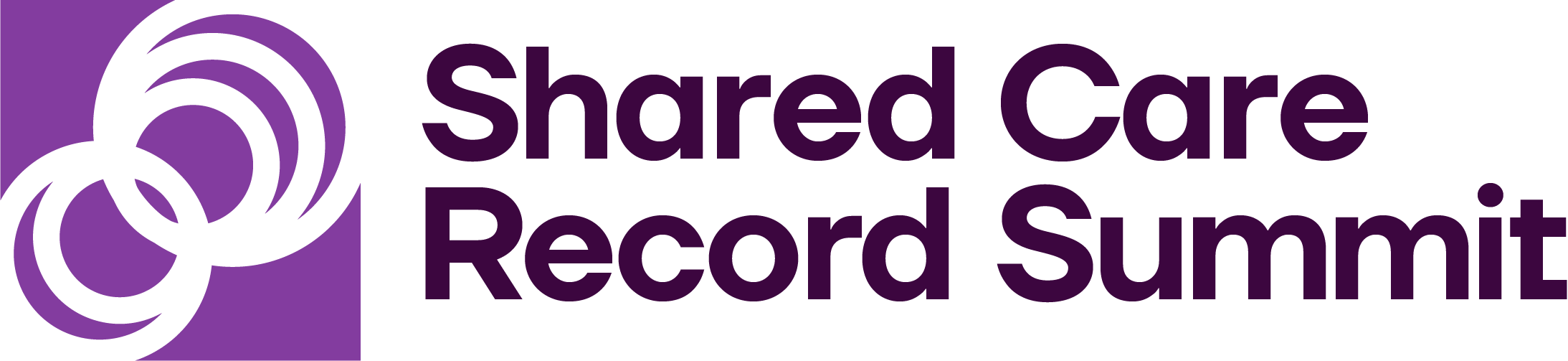 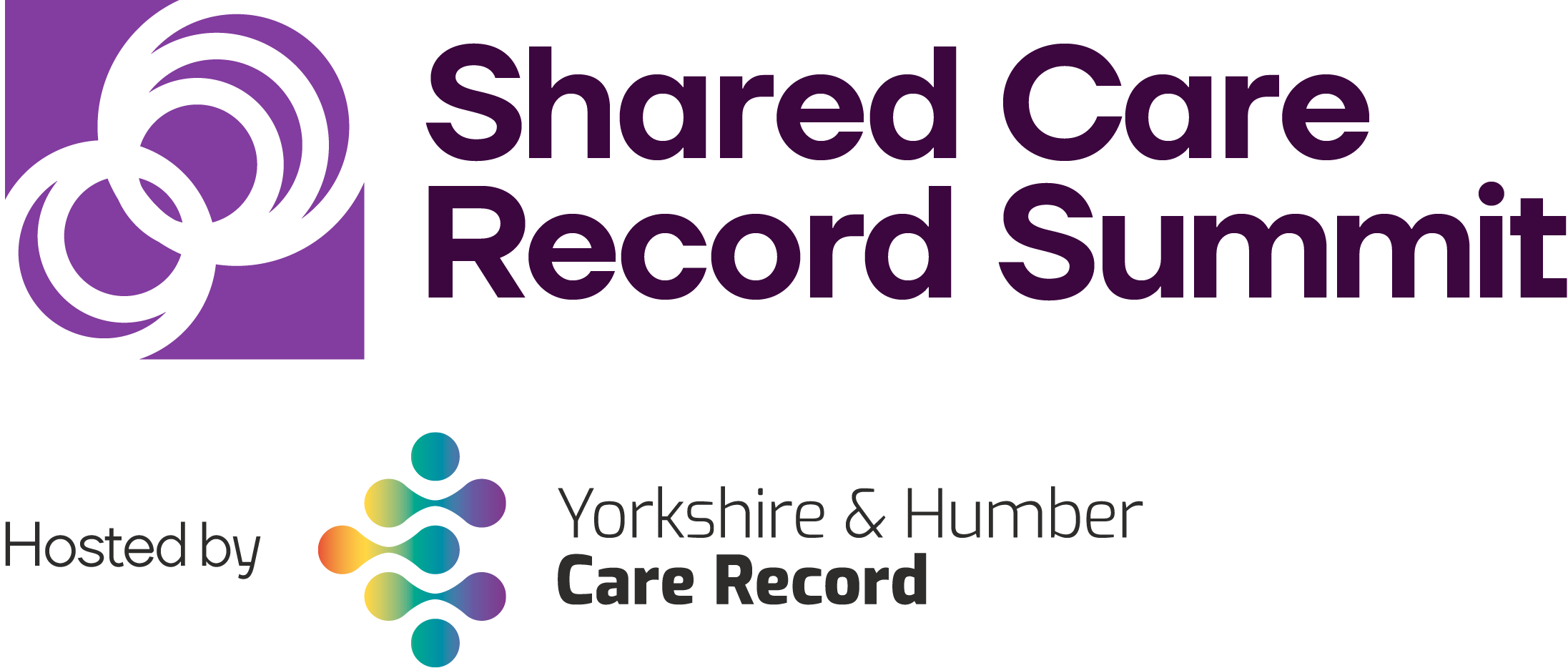 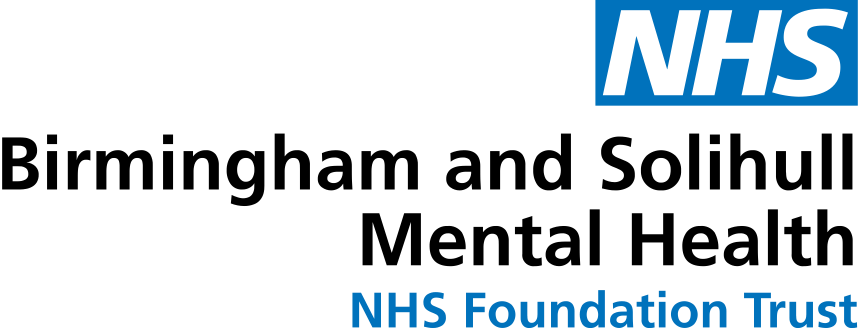 B4.2a Care Planning and Digital ReSPECT in BSW ICSJason Young, Assistant Director of Digital Transformation, BSW ICB
Care Planning and Digital ReSPECT in BSW ICS
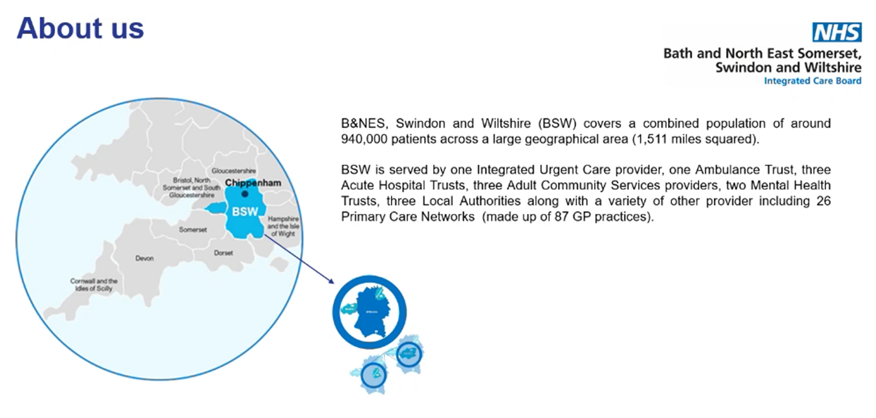 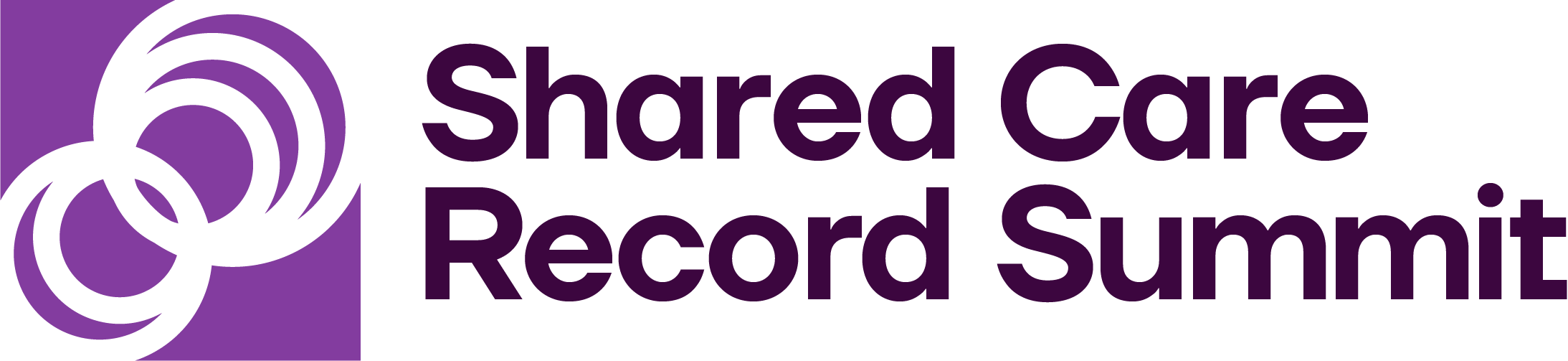 Care Planning and Digital ReSPECT in BSW ICS
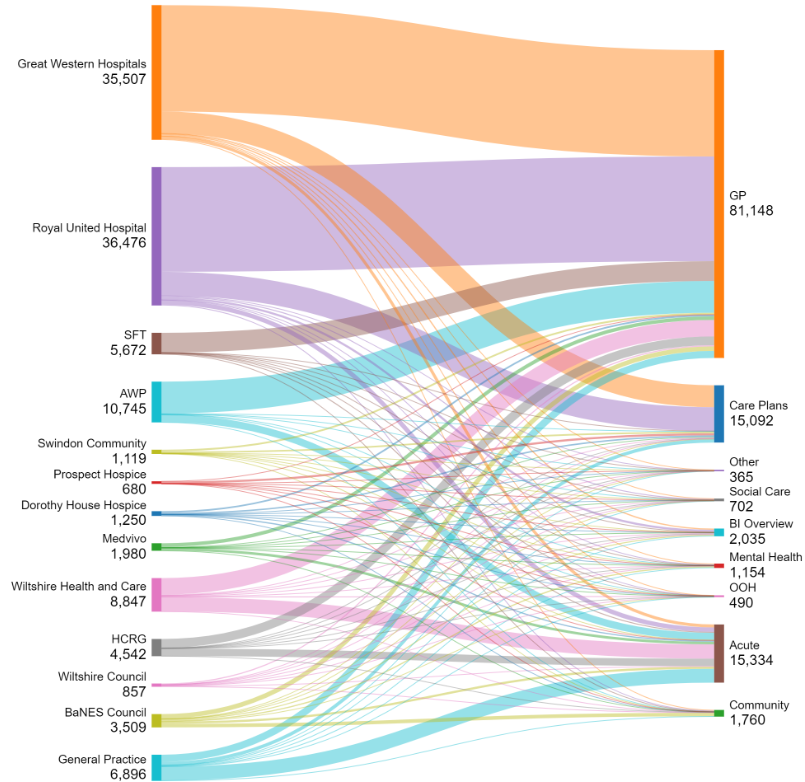 Sankey diagram showing Integrated Care Record usage

WHO 	is viewing 	WHAT

Data from GP record most ‘popular’

Acute data viewed by all

Care Plan & ReSPECT third in list
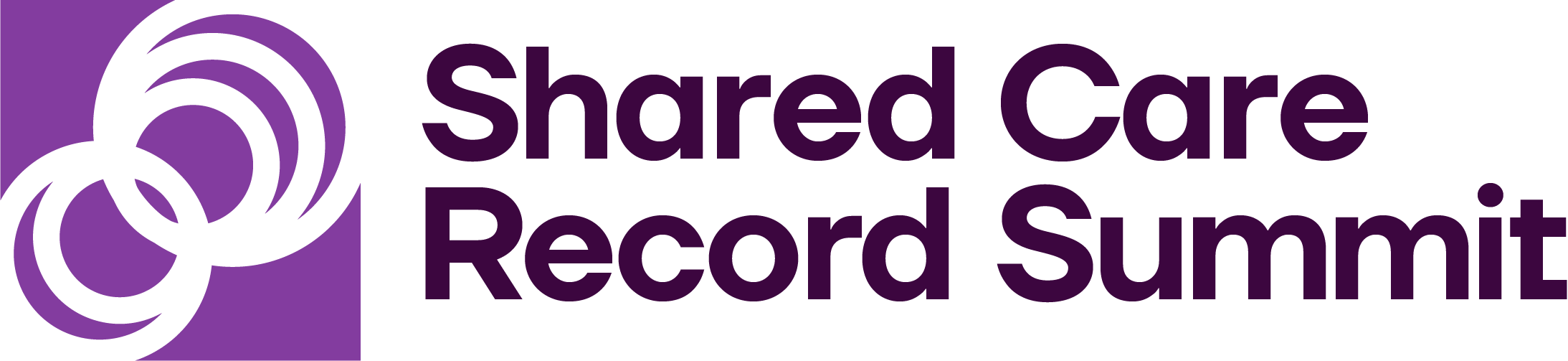 Care Planning and Digital ReSPECT in BSW ICS
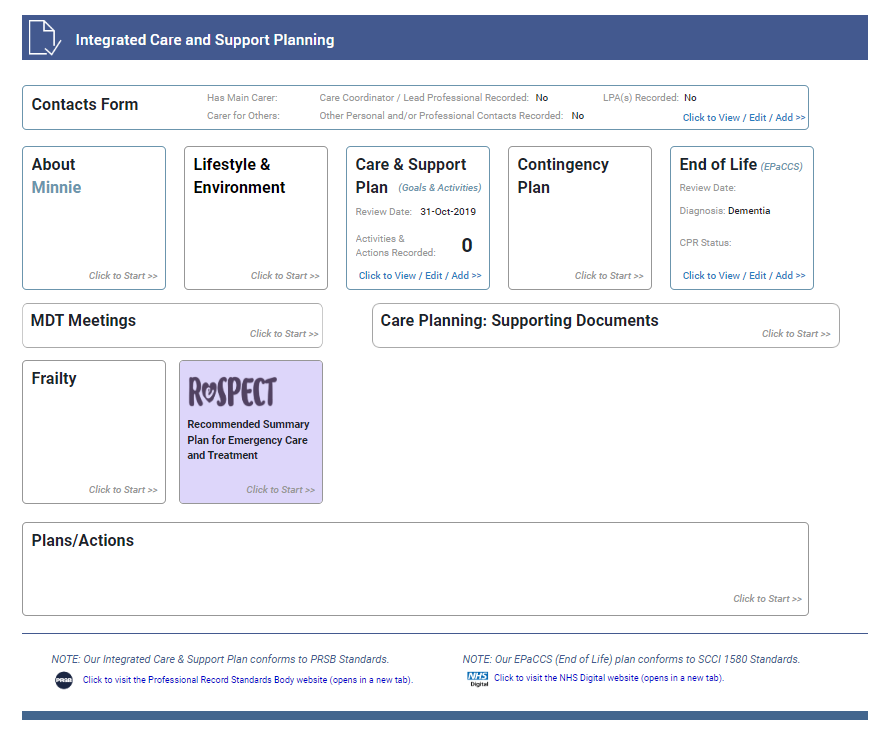 The ReSPECT process creates personalised recommendations for a person’s clinical care and treatment in a future emergency in which they are unable to make or express choices.
		ReSPECT | Resuscitation Council UK

(EPaCCS) is a means to capture and share information electronically from people’s discussions about their care. The aim of this is to ensure that any professional involved in that person’s care has access to the most up to date information, including any changes to their preferences and wishes and personalised care plans
			NHS England
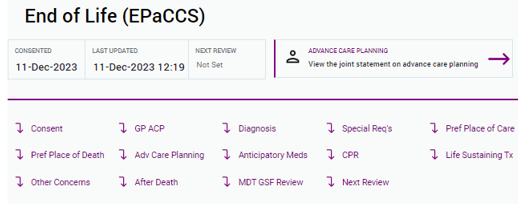 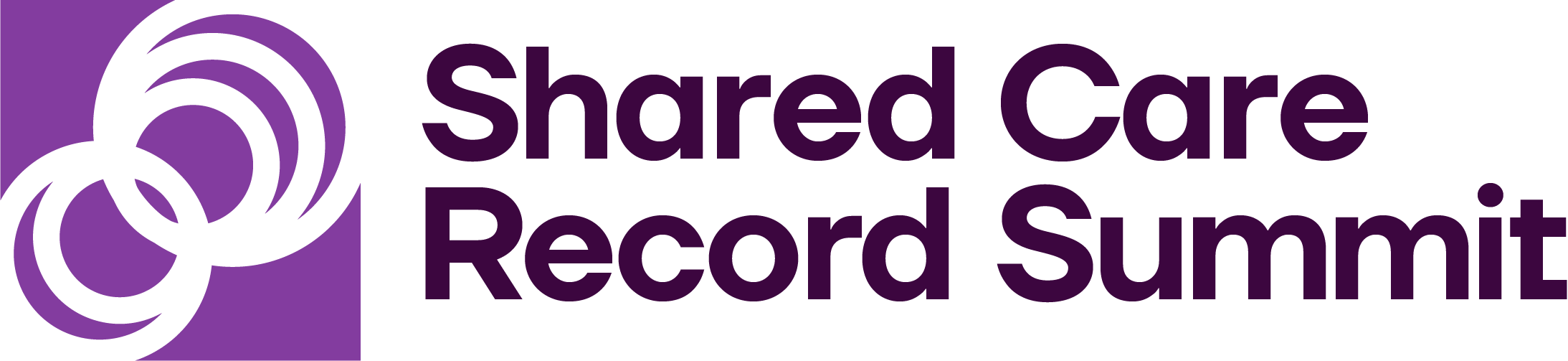 Care Planning and Digital ReSPECT in BSW ICS
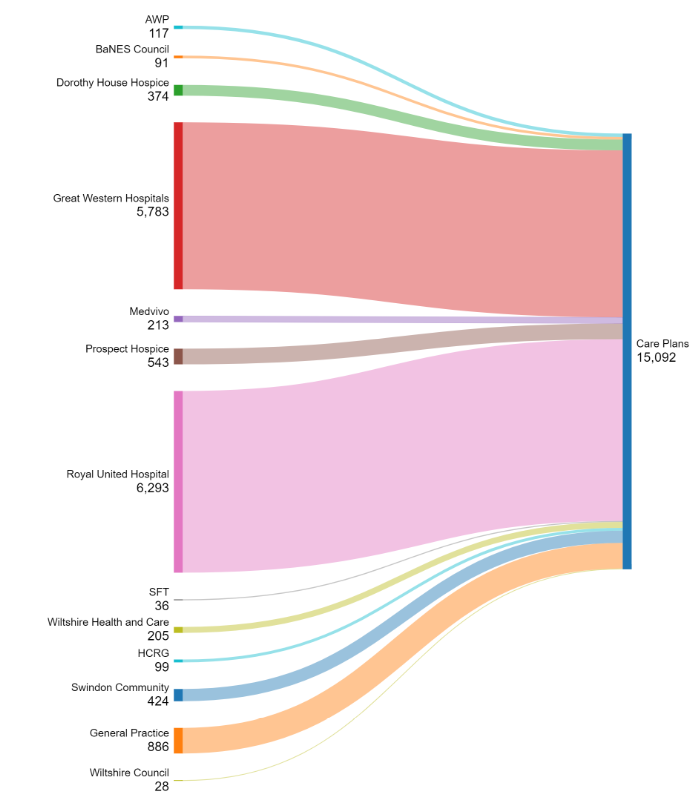 Sankey diagram showing Care Plan and ReSPECT views

WHO 	is viewing 	WHAT

Most views from two of our acutes

Big proportion of all hospice views

10% of all OOH views
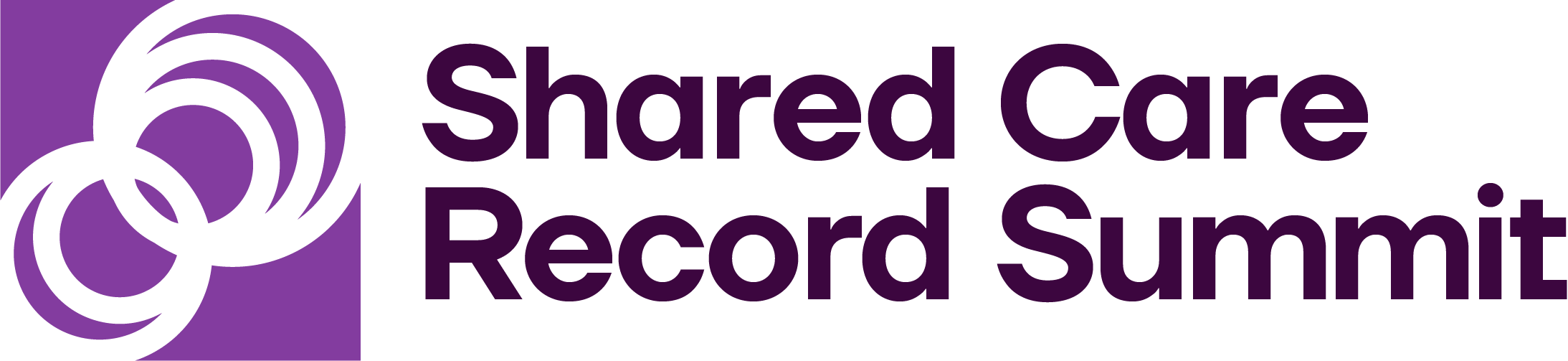 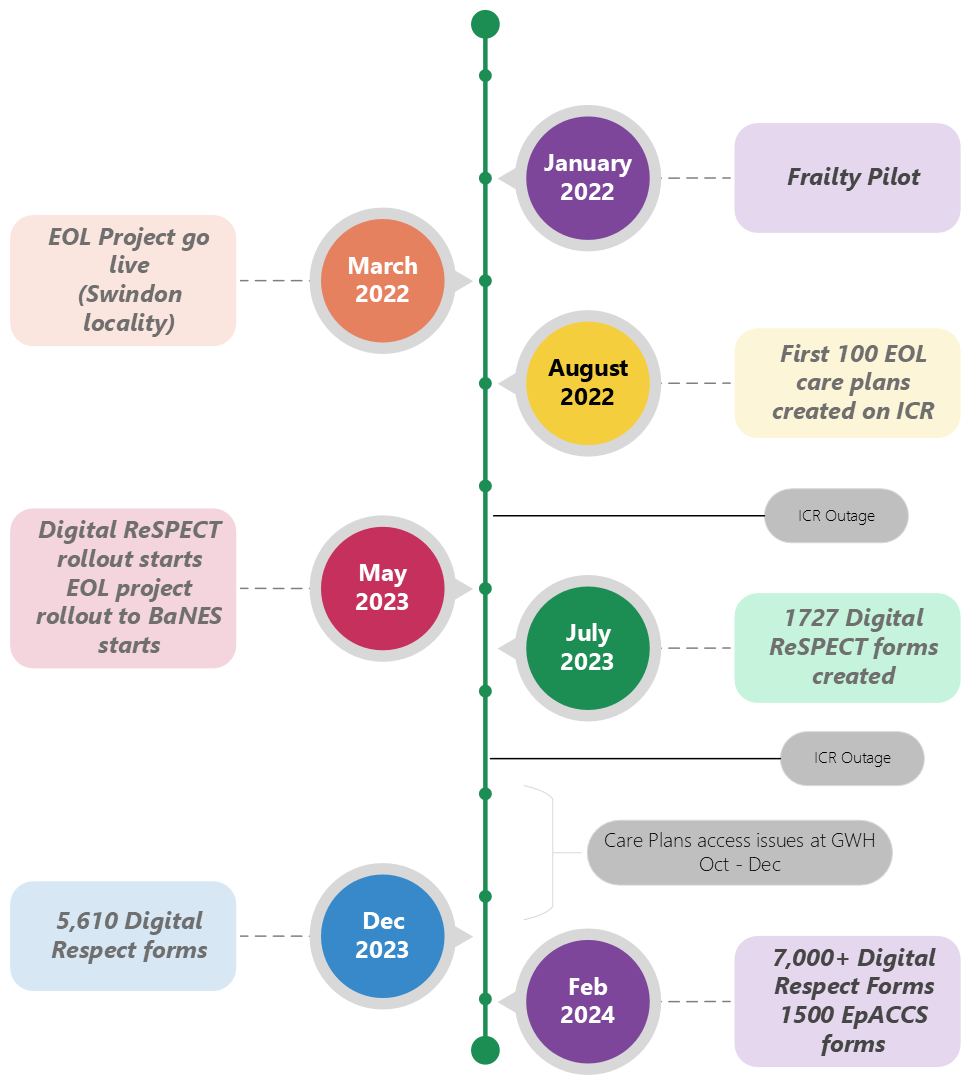 Care Planning and Digital ReSPECT in BSW ICS
In 2021 we started work with Graphnet to share care plans (and in 2023 ReSPECT) via the National Record Locator.

This would give our local ambulance service (SWAST) access to this key information digitally for the first time…
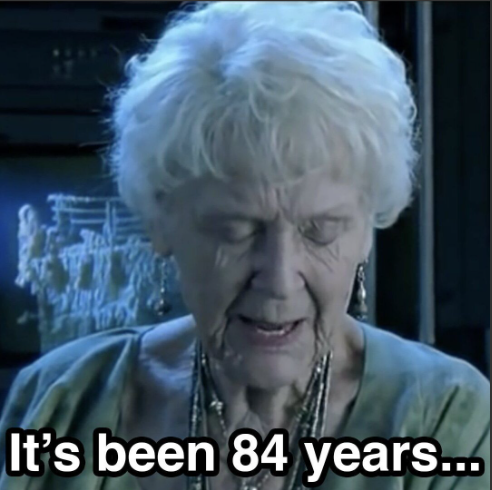 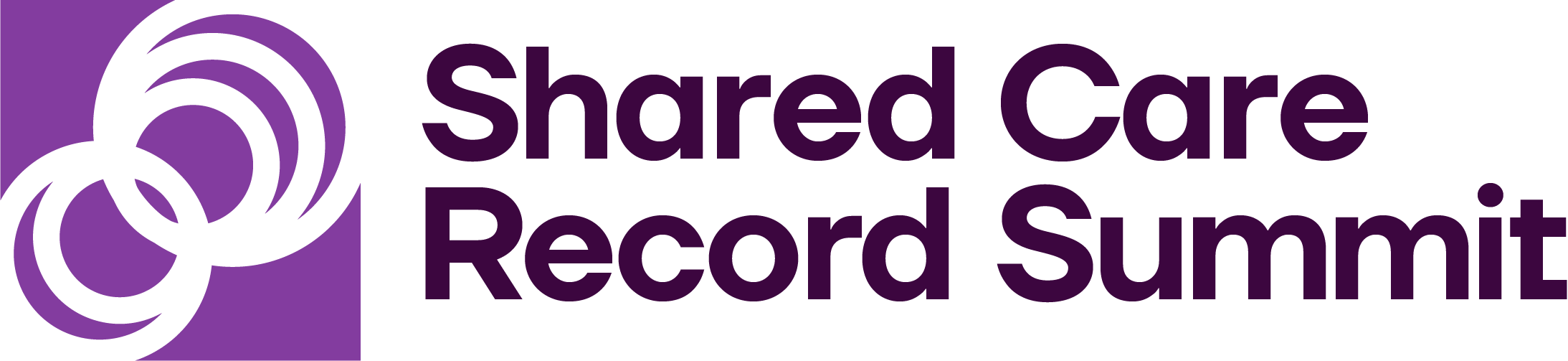 Care Planning and Digital ReSPECT in BSW ICS
What have we learnt?

“Clinically led” isn’t enough, “Clinical delivery” with boots on the ground made a difference

It’s not just rolling out a digital form. Change process about why & when ReSPECT

Business continuity plans. What happens when it breaks (because it will)?

Everyone has an opinion on formats and UI

Governance. Where in the organisation is each decision made?
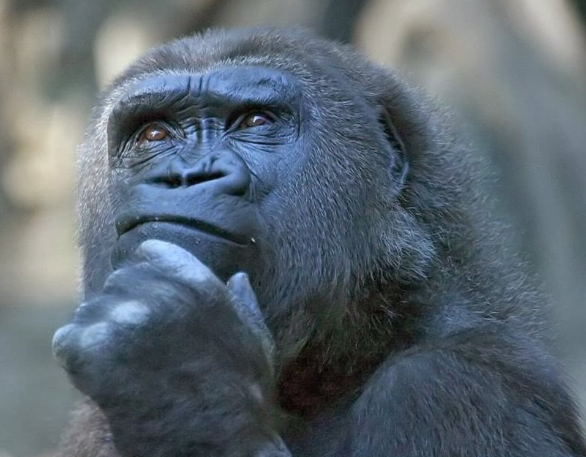 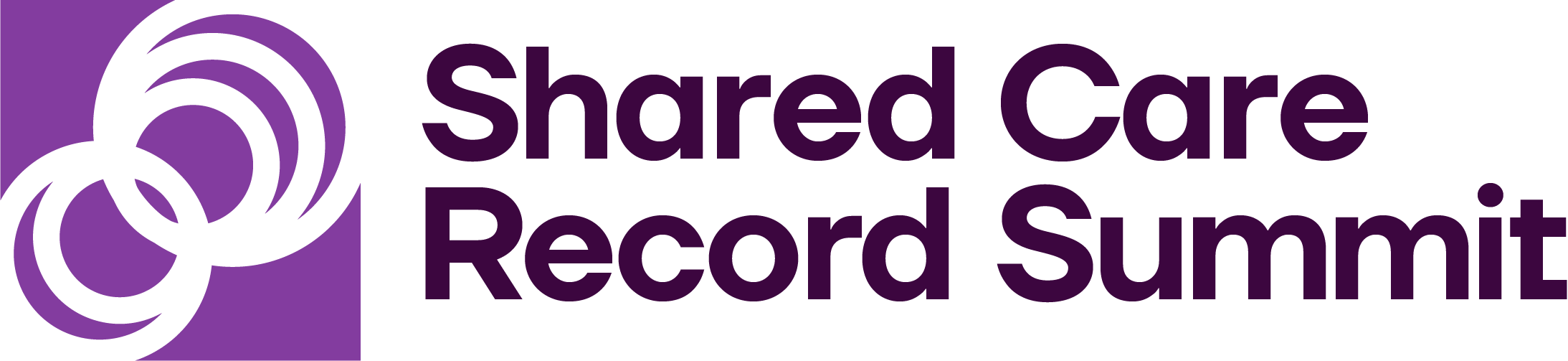 Thank you
Jason Young	Assistant Director of Digital Transformation	
Bath & North East Somerset Swindon and Wiltshire ICB
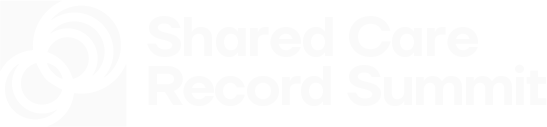